Heroes, Goats, and Myths:1926 World Series, Game Seven
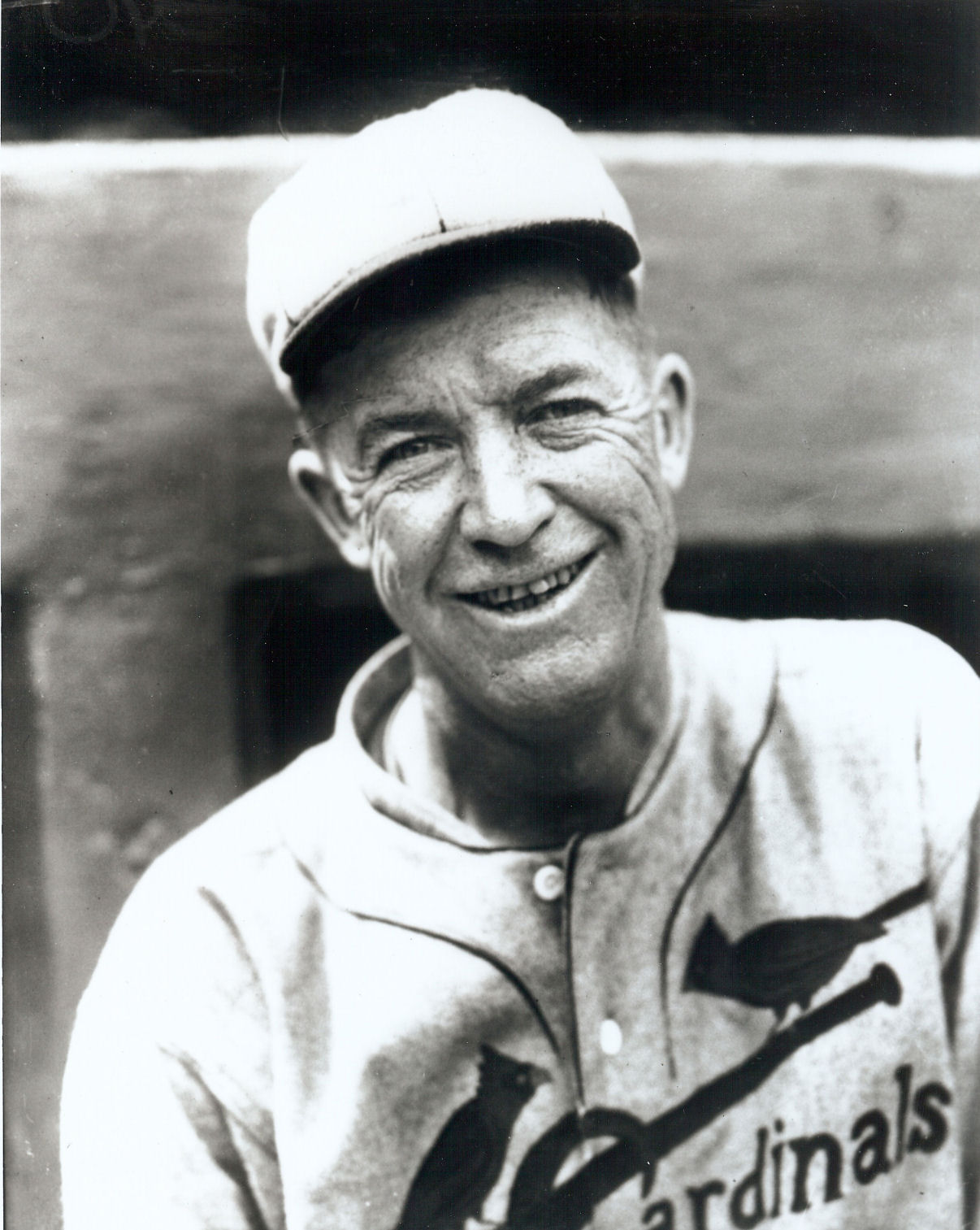 Presented by Steve Steinberg
SABR 47, New York City
June 29, 2017
Allied Photocolor
“Above all the crowd found the main melodrama in 
the ancient right arm of an old-time pitcher marvel 
who figured in his third triumph. … They [the fans] 
were all for the pitcher who was still defying the 
beckoning finger of Time as he moved upon his
 winning way. The Chicago discard of two months
ago had suddenly become the crowning figure in 
baseball’s greatest drama, and he had even the 
Yankee crowd openly and  loudly exulting in his
 third and final triumph.”

Grantland Rice, New York Herald Tribune
Dennis Goldstein Collection
Waite Hoyt
Final Game, 1921 World Series:
1—0 loss on unearned run

Final Game, 1926 World Series:
Again gave up NO earned runs.
Again tagged with the loss.



“Hoyt pitched like a master, perhaps
 the best game of his career, but luck
 was against him.”
Richards Vidmer, New York Times
Steve Steinberg Collection
“The Red Birds of Hornsby are
 champions today because they
 skillfully dodged the issue to the big
 hitter. Then are the ducking champions
 of 1926, and these tactics in pitching
 to him only makes him look the
 bigger.”
George Daley, New York World
Cleveland Public Library Photograph Collection
“It was through an open breach in the left wing of the Yankee defense,
 through a complete cave-in of the Yankee levee where Mark Koenig
 and Bob Meusel both crashed together . . .”
Grantland Rice, New York Herald Tribune
“I couldn’t get the damned ball out of my
 mitt.” Koenig bemoaned his small hands
 and added, “I was never the player I
 should have been. I was too hard on
 myself.”
Mark Koenig
Dennis Goldstein Collection
“Koenig’s fumble was a crusher but his
 interference with Meusel on Hafey’s fly on the
 next play was a worse blunder. Meusel could
 have caught the ball, but Koenig bluffed him
 away, and the ball dropped for a bogus
 single.”
Sid Mercer, New York Evening Journal
Steve Steinberg Collection
“The white pill hit his outstretched hands
 and popped out again like the rabbit from
 the magician’s hat. … There is only one
 explanation for Meusel’s muff. He tried to
 throw the ball before he got it and thereby
 made himself the greatest world’s series
‘goat’ since Fred Snodgrass of Giant 
 fame.”
James Harrison, New York Times
Steve Steinberg Collection
Steve Steinberg Collection
Steve Steinberg Collection
“A lot will be written about that
 error, no doubt—and perhaps
 Mark will be elected to that select
 society of baseball ‘goats’ whose
 names have been inscribed in
 mud paneling in many other
 world series. Somehow the term
 ‘$50,000 bobble’ has an
 appealing sort of sound to those
 who dally with pretty phrasing.”
Ford Frick, New York Evening Journal
Cleveland Public Library Photograph Collection
“Some of the fans properly may believe
 that Bob Meusel’s miss of a fly ball
 later in the inning was more disastrous
 than Koenig’s error, but Meusel is an
 easy-going ball player, while Koenig
 feels things deeply. It was his
 conviction that he alone was
 responsible for the Cardinals’ victory.”
Sporting News, “Scribbled by Scribes”
Steve Steinberg Collection
Aimee Alexander and Ronald Reagan
Ballplayers who appeared in the 1952 movie included Bob Lemon, Gene Mauch, and Hank Sauer.
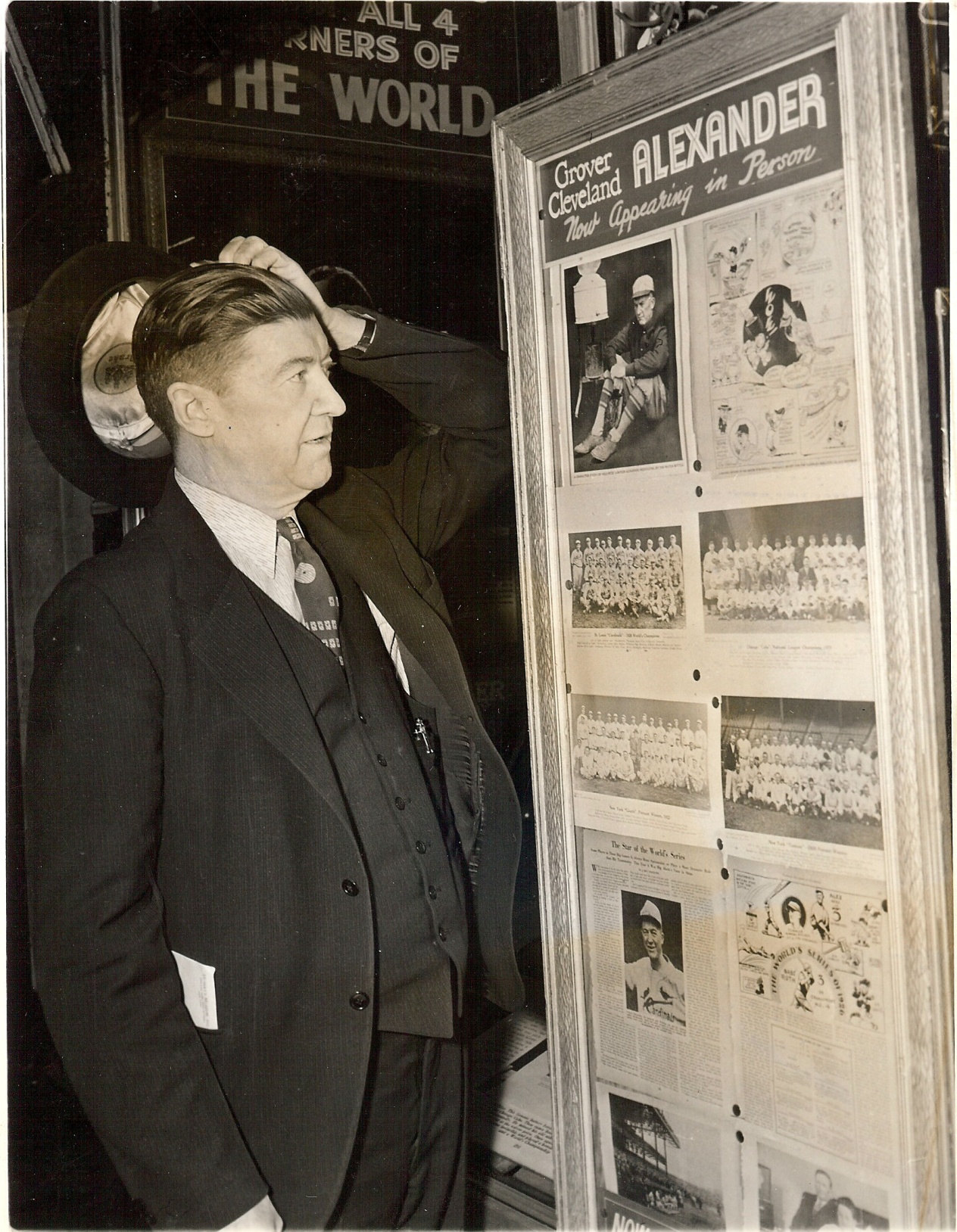 Steve Steinberg CollectionTimes Square, New York City: The Legend Lives OnSteve Steinberg Collection
“Now, for fifty years, that ball has
 been traveling. It has been foul
 anywhere from an inch to twenty
 feet, depending on who you are
 listening to or what you’re
 reading. But I was standing on
 third base, and I’ll tell you—it was
 foul all the way. All the way.”
Les Bell, Cardinals Third Baseman
Cleveland Public Library Photograph Collection
“There isn’t a night goes by but
 what some guy leans across
 the bar, or comes up behind
 me at a table in this joint, and
 brings up the old question.
 Never a night.”
Tony Lazzeri
Steve Steinberg Collection
“You weren’t doing Alex any favor by
 buying him a drink, because he just
 couldn’t stop. … So in the seventh
 inning of the seventh game, Alex is
 tight asleep in the bullpen, sleeping off
 the night before when trouble comes.”
Bob O’Farrell, Cardinals Catcher

Alexander had “a nice drink of
 stimulant in the bullpen before being
 called that day.” 
Bozeman Bulger, New York Evening World
Alexander and mother, St. Paul, Nebraska,October 1926Steve Steinberg Collection
“Babe the Mighty went down
 fighting. Alone he fought the
 overwhelming tide of defeat and
 single handed he came within
 inches of pushing it back. … At
 bat he reached first base five
 times again. … A moment later
 he tried to steal and failed, out
 gloriously but nevertheless out
 for a series that has marked his
 brilliance as it never had been
 marked before.”
Norman W. Baxter, Washington Post
Urban Archives, Walter P. Reuther Library, Wayne State University
“The  world’s series worked
 itself down to four short words:
 Koenig’s fumble, Meusel’s
 muff. … Everything was
 incidental to those two errors.
 … If Meusel and Koenig had
 held onto the ball, Alex would
 have been merely a gallant,
 old pitcher on a losing ball
 team. Fate made a hero of
 Alexander and a victim of
 Hoyt.”
James R. Harrison, New York Times
Washington Post, October 11, 1926
“Perhaps it will not last so long
 because of the brightness of the
 crown that Alexander wears. …Time
 had taught him that all men are but
 mortal and nothing to be feared. He
 is, moreover, an artist, with none of
 the tight-drawn nerves nor
 temperament that genius often
 brings.”
Norman W. Baxter, Washington Post
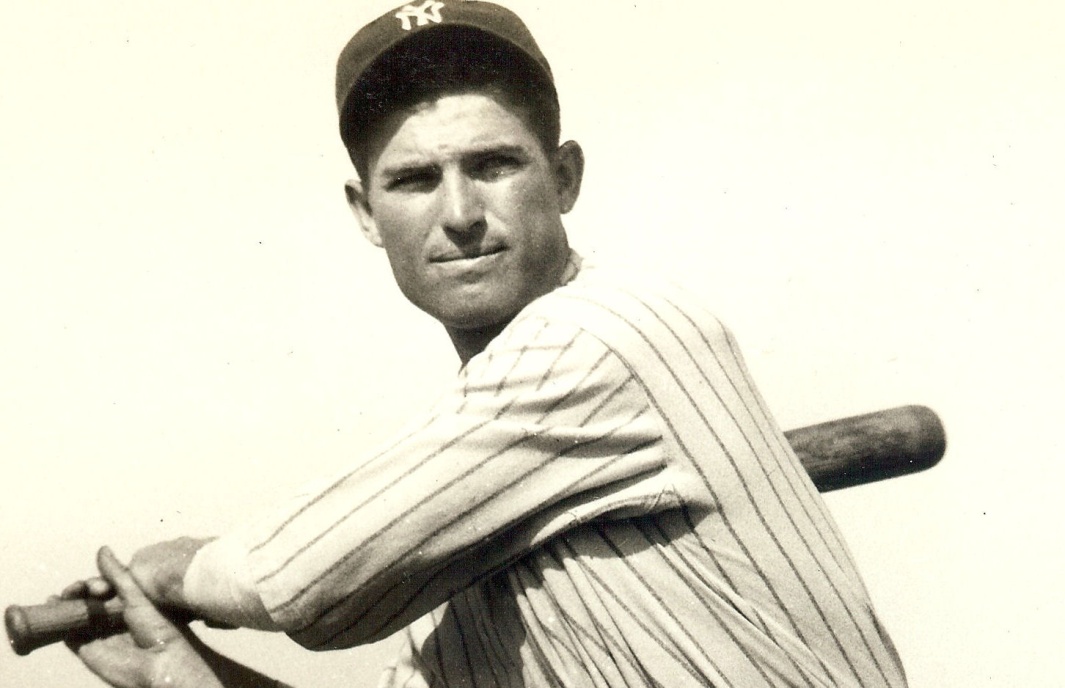 Steve Steinberg Collection				          Michael Mumby Collection
Bob Meusel Obit, Nov. 30, 1977			     Mark Koenig, April 25, 1993